ヒライ信　VOL.3　第260号　2021年4月
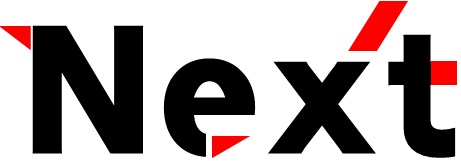 動用字
コロナウイルスに変異株があるように漢字の世界でも、いろいろと変化がある。漢字は種類も多く、複雑な形を持つ文字である。似ている文字、違っていても発音や意味が同じ文字を異体字という。漢字の読みも意味も同じだが、漢字を構成する部品（パーツ・偏や旁）が同じで、配置が違う漢字のことを動用字という。
構成要素部品を左右→上下に配置が替え
山
木
公
木
夆
公
夆
夆
木
みね
まつ
山
公
山
奇
各
山
田
山
田
奇
奇
各
各
さき
りゃく
田
山
構成要素部品を左右→上下に配置が替え
云
其
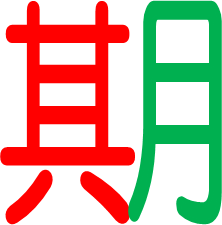 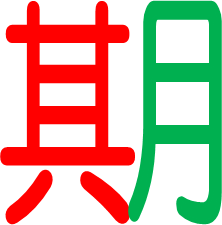 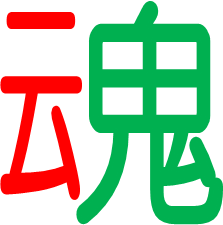 鬼
鬼
其
云
月
たましい
月
き
木
隹
隹
隹
木
木
しい
田
君
羊
羊
田
田
丁
丁
君
君
むれ
まち
羊
丁
構成要素部品を左右→上下に配置が替え
毎
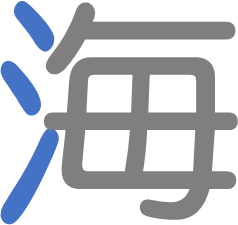 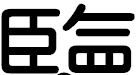 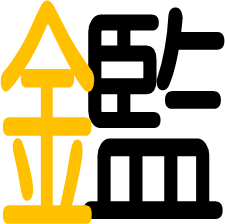 毎
かん
かがみ
監
金
金
水
うみ
氵
其
高
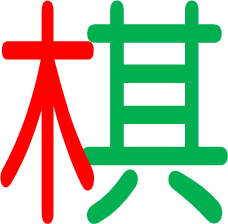 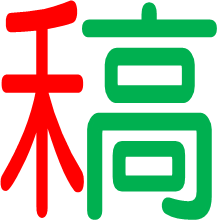 其
高
木
こう
き
禾
禾
木
構成要素部品を左右→上下に配置が替え
兪
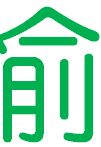 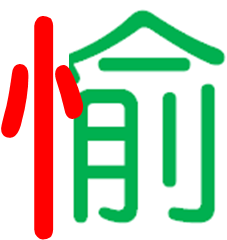 心
忄
ゆ
匈
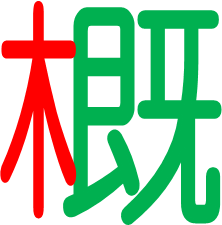 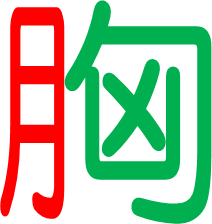 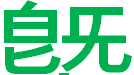 既
匈
木
木
がい
むね
月
月
構成要素部品を上下→左右に配置が替え
山
田
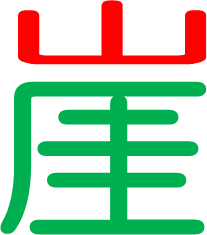 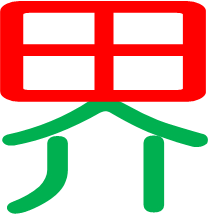 厓
厓
介
山
介
田
山
勇
勈
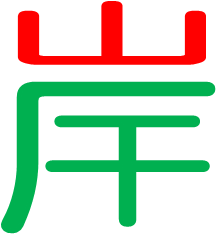 いさむ
厂
厂
山
干
干
翌
翊
よく
構成要素部品を左　　右に配置が替え
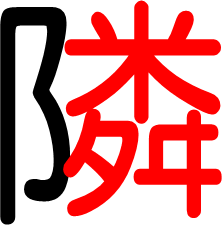 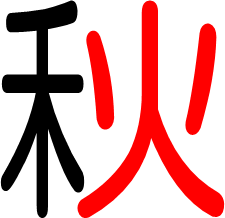 となり
粦
火
禾
粦
禾
火
阝
あき
阝
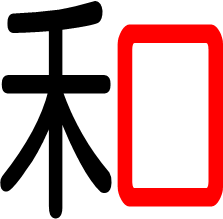 禾
禾
口
口
なごむ
呪
咒
蘓
蘇
よみがえる
のろい
鳥
山
山
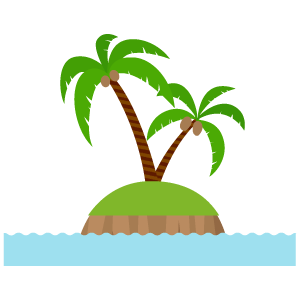 嶋
島
山
山
山
山
しま
山
山
嶌
我
がちょう
がちょう
鳥
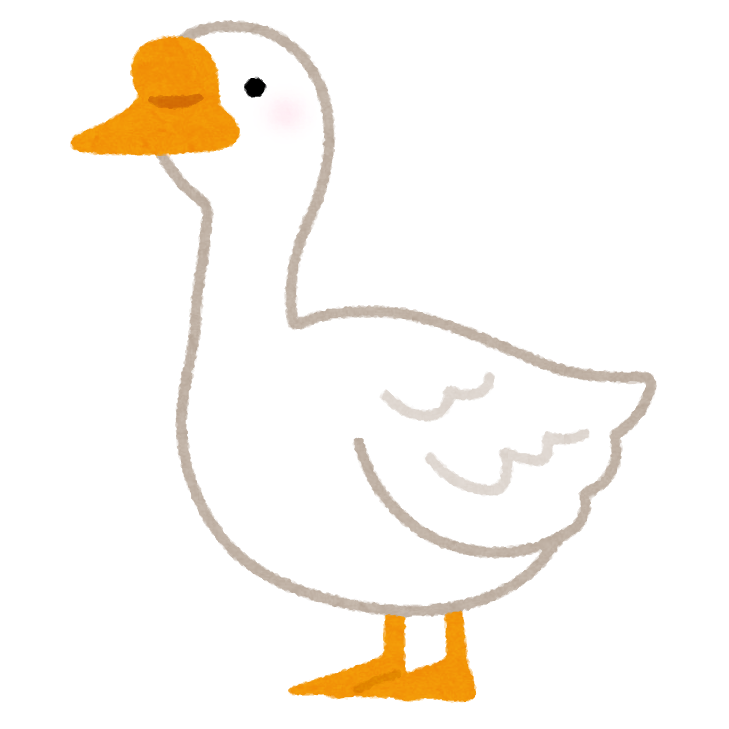 我
我
鳥
鳥
鳥
我
の部分は衣の異体字です。これが「衣へん」になり、木と隹が合体し　となり、右へ移動
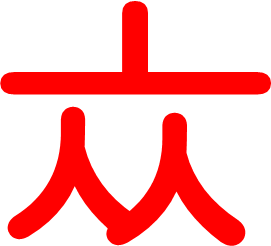 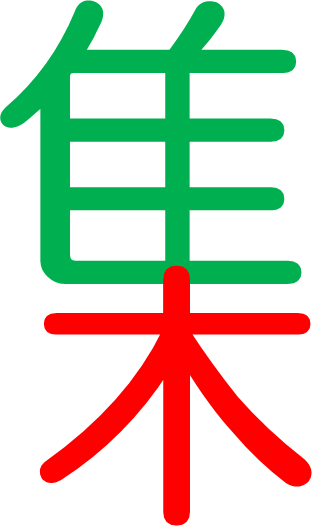 亠
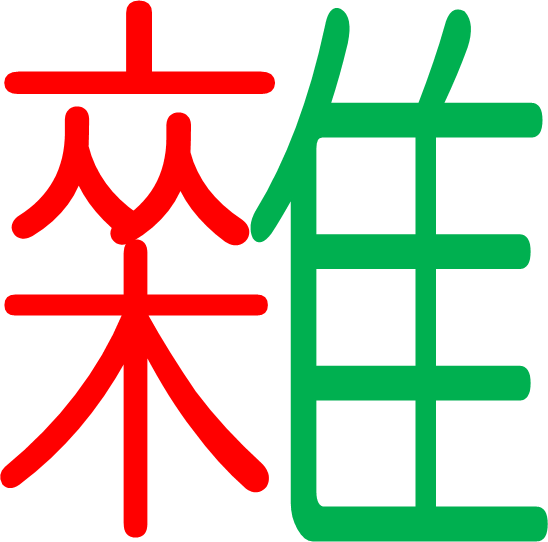 隹
人
人
隹
衤
木
木
音読み：ザツ・ゾウ
訓読み：ま（じる）
どちらも衣＋里で「り」と読み
り
り
亠
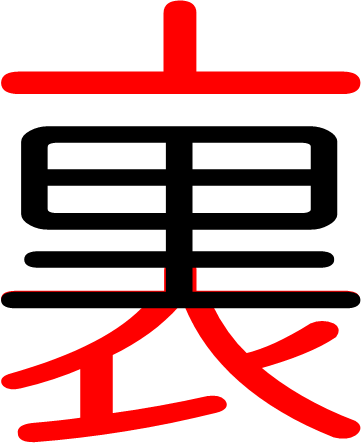 里
里
衤
衣
うら・裏表
うち・成功裡
どちらも心＋亡で「ぼう」と発音
ぼう・忘却
ぼう・多忙
亡
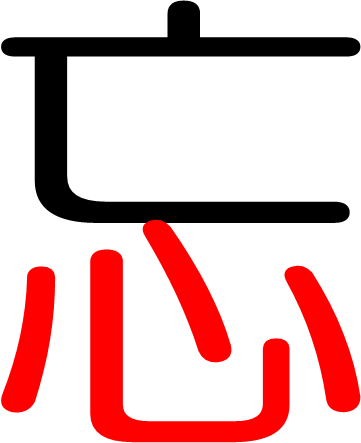 心を
亡く
すと
心を
亡く
すと
亡
忄
心
わすれる
いそがしい
もとは「わき」という意味で同じ字だった
きょう・脅威
きょう・脇息
劦
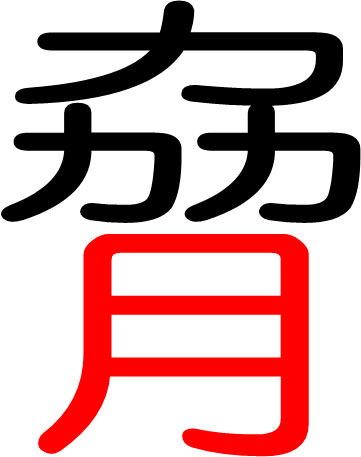 劦
月
月
おどす
わき
シュウと読む。あだ、かたき、むくいるの意
ふくしゅうは復讐とも復讎とも書く
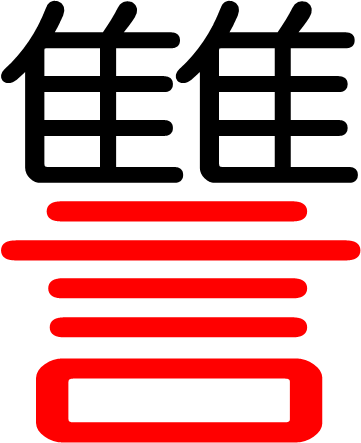 隹
隹
隹
言
隹
復
復
言
こちらが
正字
同じ部品でできているが、違う意味の漢字
わき
わき
ほそ（い）
かさね
しゅう
しい
吟
細
集
含
累
椎
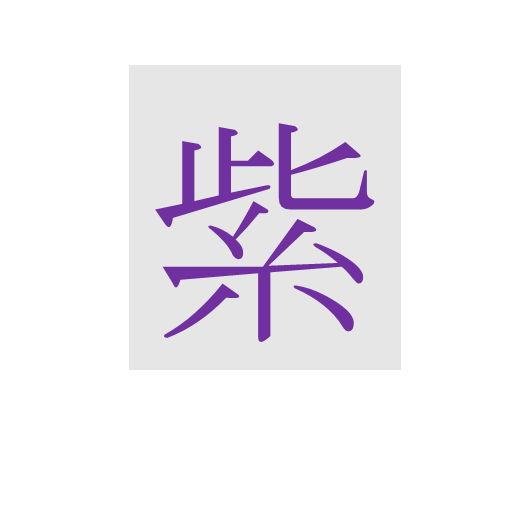 紫
紪
せい
緀（あや）と同字
絹の美しい模様
むらさき
棘
なつめ
とげ
なお
ゆう
か
かせ
棗
架
枷
猶
猷
ヒライ信　VOL.3　第260号　2021年4月
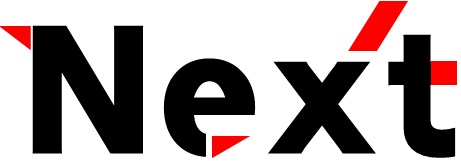 コ
君
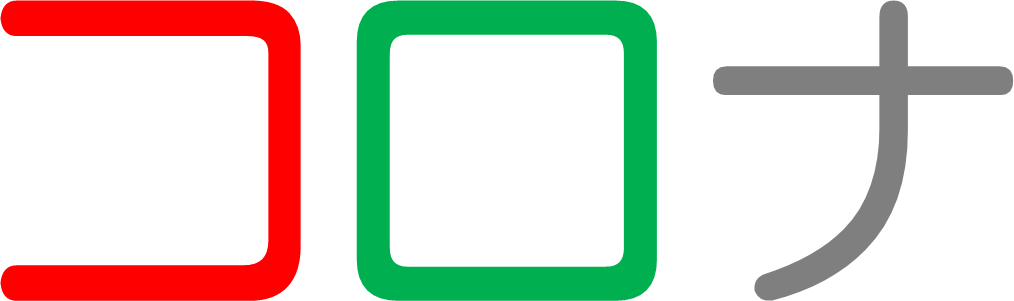 コ
ロ
ナ
ロ
ヒライ信　VOL.3　第260号　2021年4月
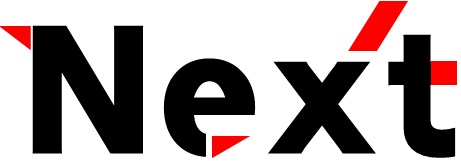 春
夏
秋
糸
冬